Still focused on concepts of Impressionism
	Light and color
Added a focus on design and composition
Not as spontaneous
2 directions
Form and Design
	Cezanne and Seurat
Emotion and Expression
	Van Gogh and Gauguin
Post Impressionism
End of 19th century
Georges Seurat
Very Methodical
Based on photographs and physics of light
Lots of sketches first
Pointillism
Creating an image with lots of dots
Very scientific and not instantaneous
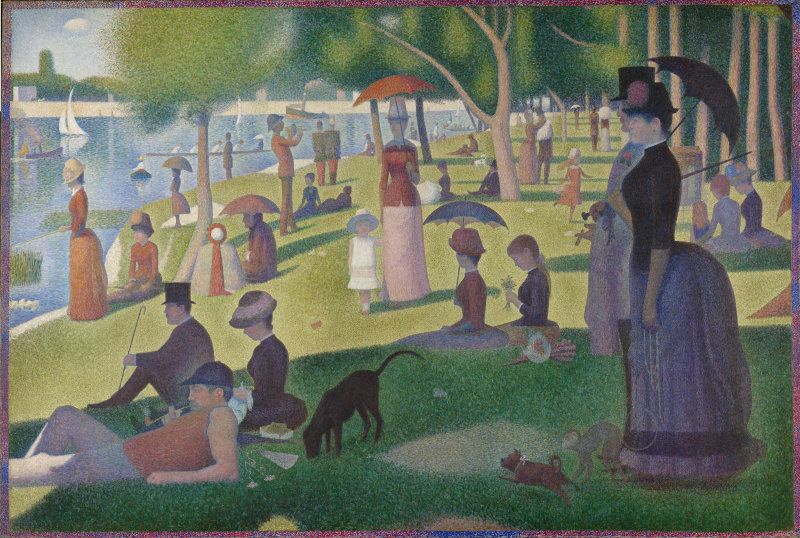 A Sunday Afternoon on the Island of La Grande Jatte
Over 40 preliminary drawings
Paul Cezanne
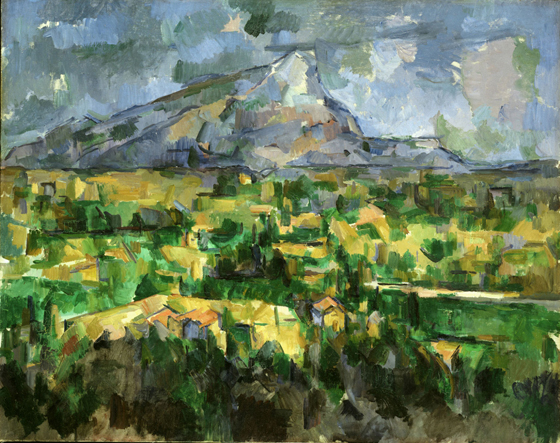 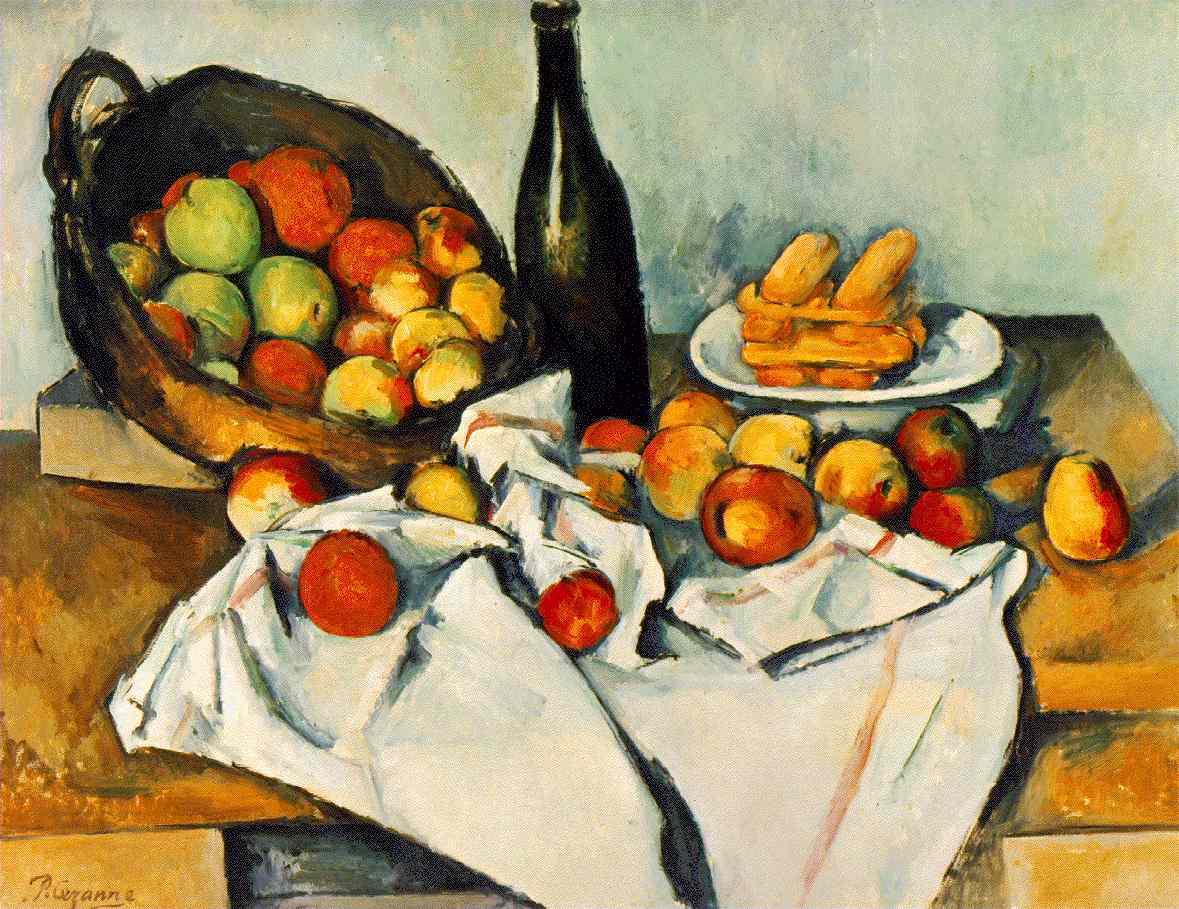 Influential in France
Thick colors
Light seems permanent unlike impressionist
Flat images
Intense colors
Reality is not important
Mont Sainte-Victoire
Henri de Toulouse-Lautrec
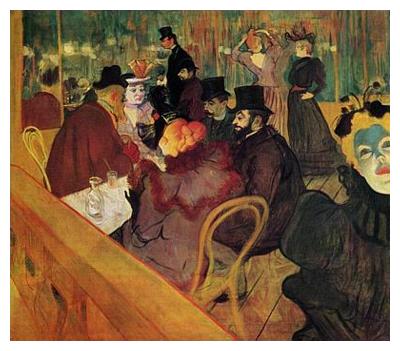 Caricature and portraits
Night life of Paris
First artist to produce modern posters for commercial purposes
At the Moulin Rouge
Vincent Van Gogh
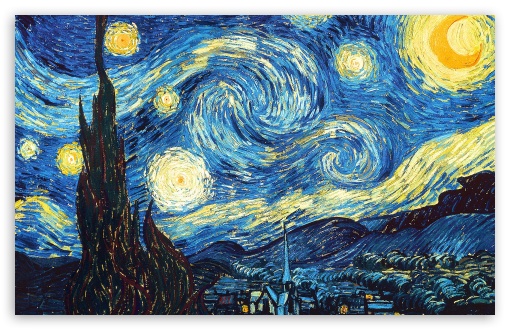 Started painting at age 27
Thick impasto strokes
Expressed feelings and emotions
Expressionists
Immortalized objects with color
Contrasting colors
Starry Night
Paul Gauguin
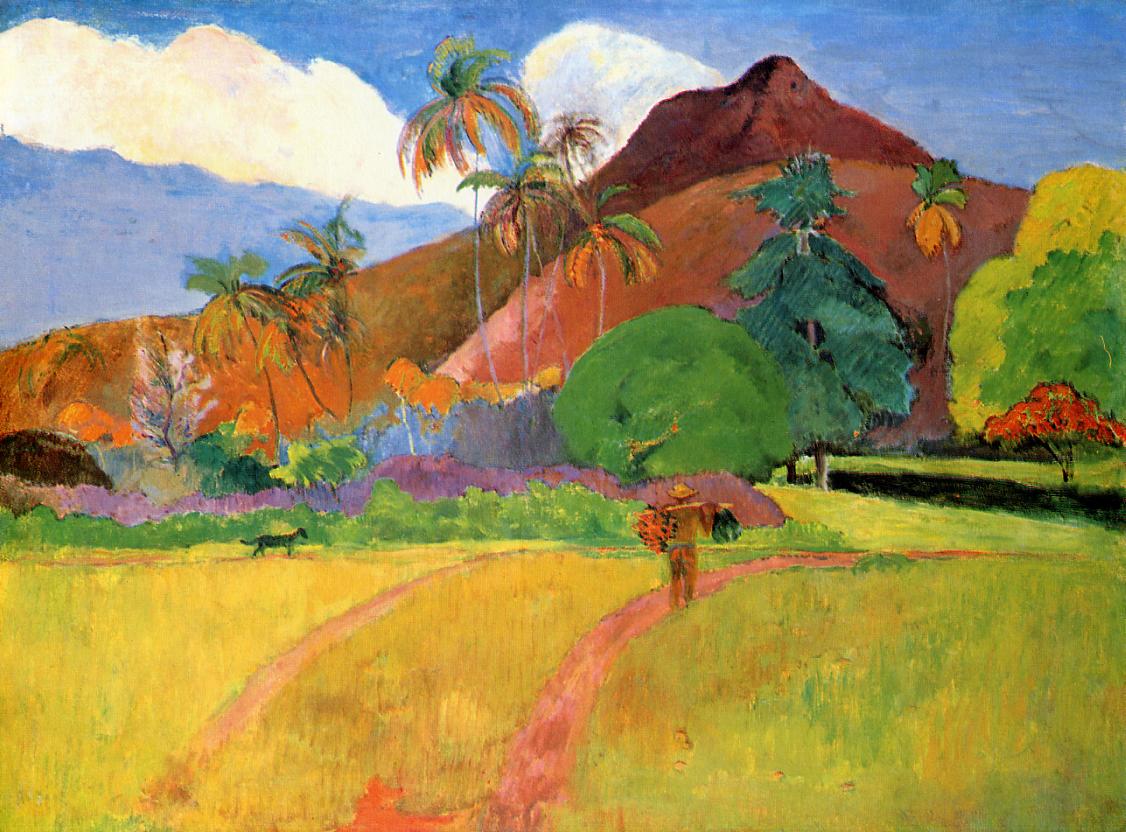 Simple forms and symbolism rendered in a decorative and stylized way
Religious experience
Flat outlined shapes
Tahitian mountains